Последовательность закаливающих процедур
Тема. Последовательность закаливающих процедур
ЦЕЛЬ
ЗАДАЧИ
создать условия для формирования одного из компонентов здорового образа жизни - навыка закаливания организма.
Рассмотреть, в чем суть успешности и эффективности закаливания.
Воспитывать чувство ответственности за свое здоровье.
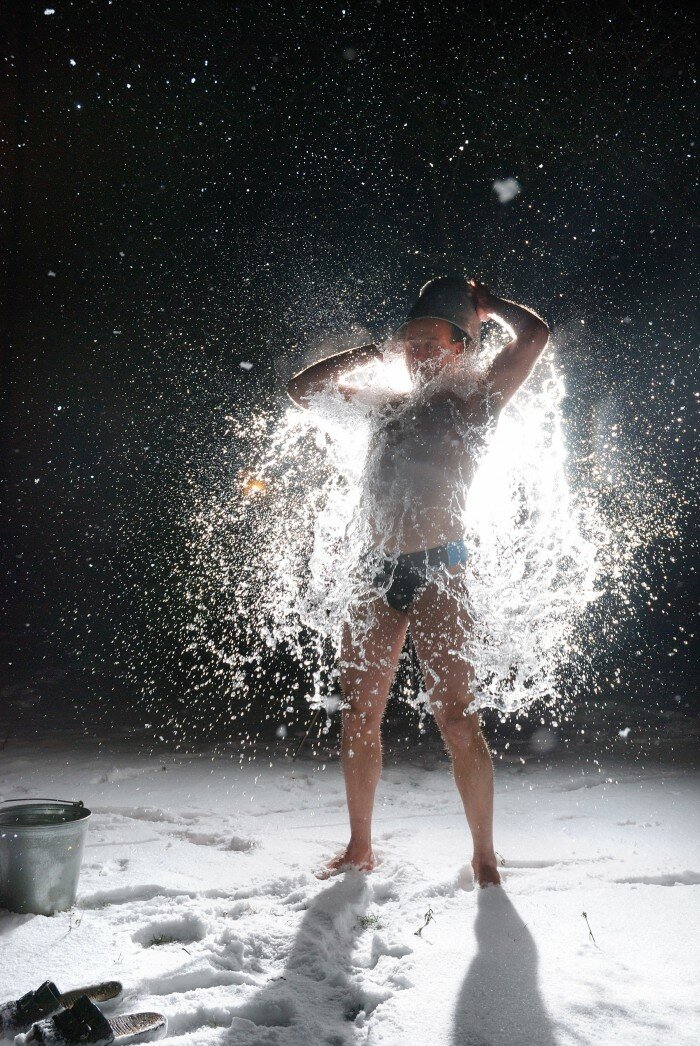 Повторим
Что такое закаливание?
Какие виды закаливания вы знаете?
Расскажите о закаливании солнцем
Закаливание водой.
В чем, на ваш взгляд, состоит залог успеха закаливания?
ФОРМЫ ЗАКАЛИВАНИЯ
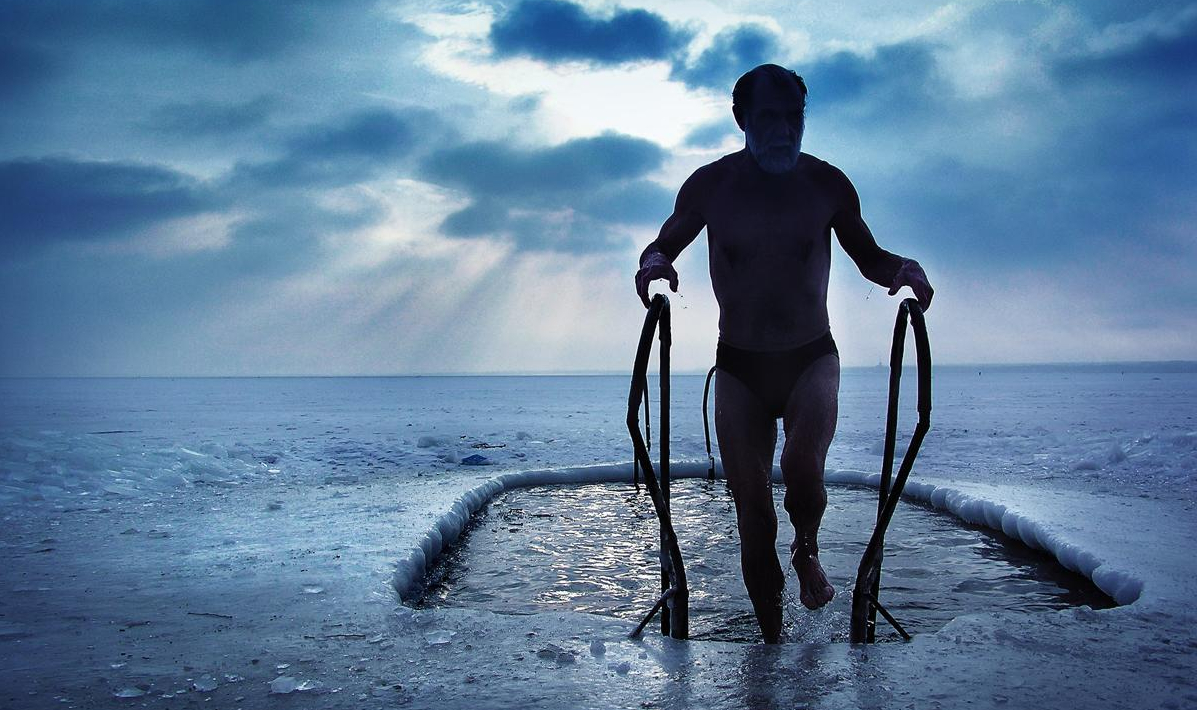 Закаливание водой

 Умывание и другие гигиенические процедуры
Влажное обтирание
Обливание ног
Душ, общее обливание
Купание в водоеме
Полоскание горла
Закаливание солнцем
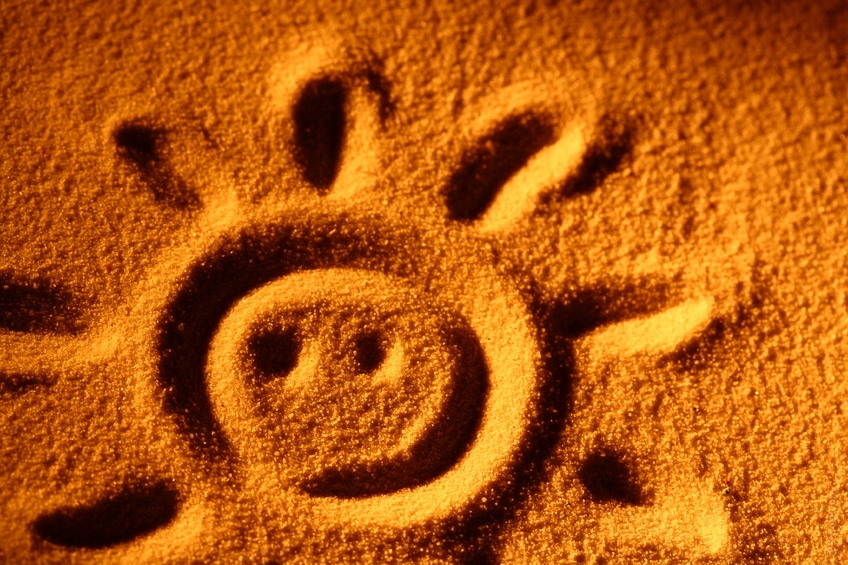 Закаливание воздухом

 Прогулка в любую погоду в соответствующей одежде
 Сон на воздухе
 Специальные воздушные ванны
 Хождение босиком
 Суховоздушная баня (сауна)
Световоздушные ванны
Солнечные ванны
Отдых в тени
Основные эффекты закаливающих процедур.
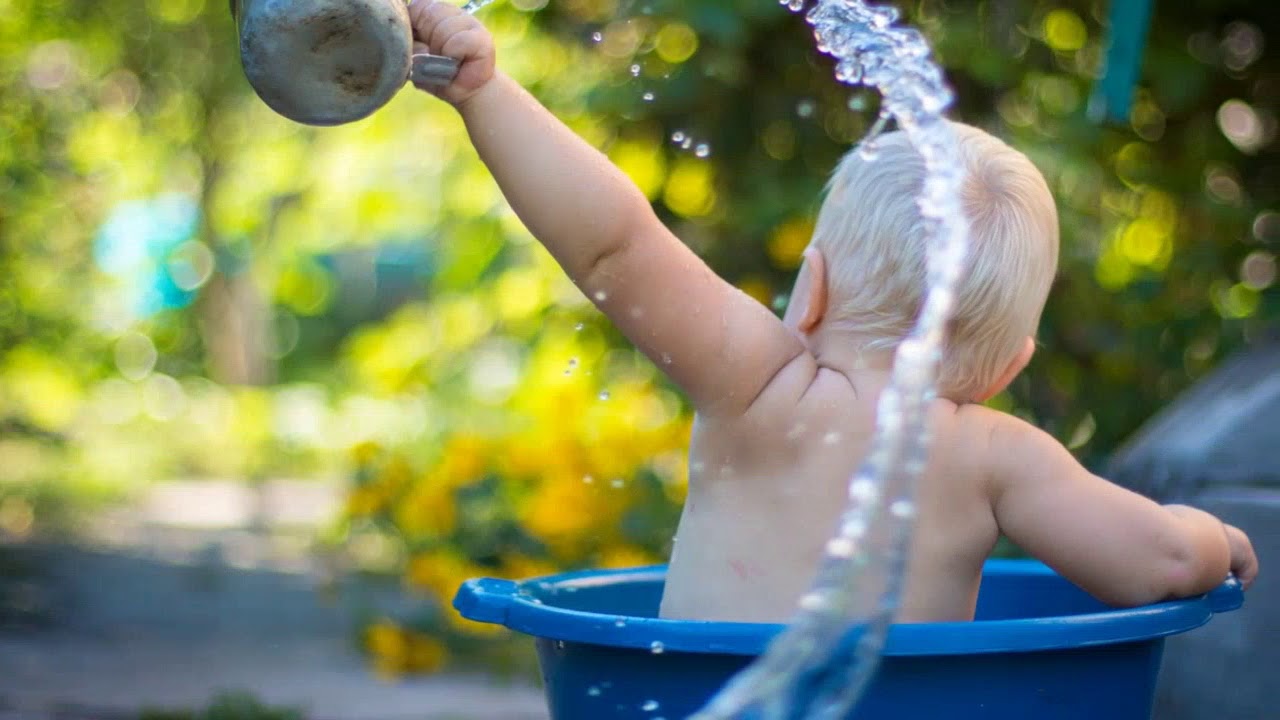 • укрепление нервной системы, • развитие мышц и костей, • улучшение работы внутренних органов, • активизация обмена веществ, • невосприимчивость к действию болезнетворных факторов.
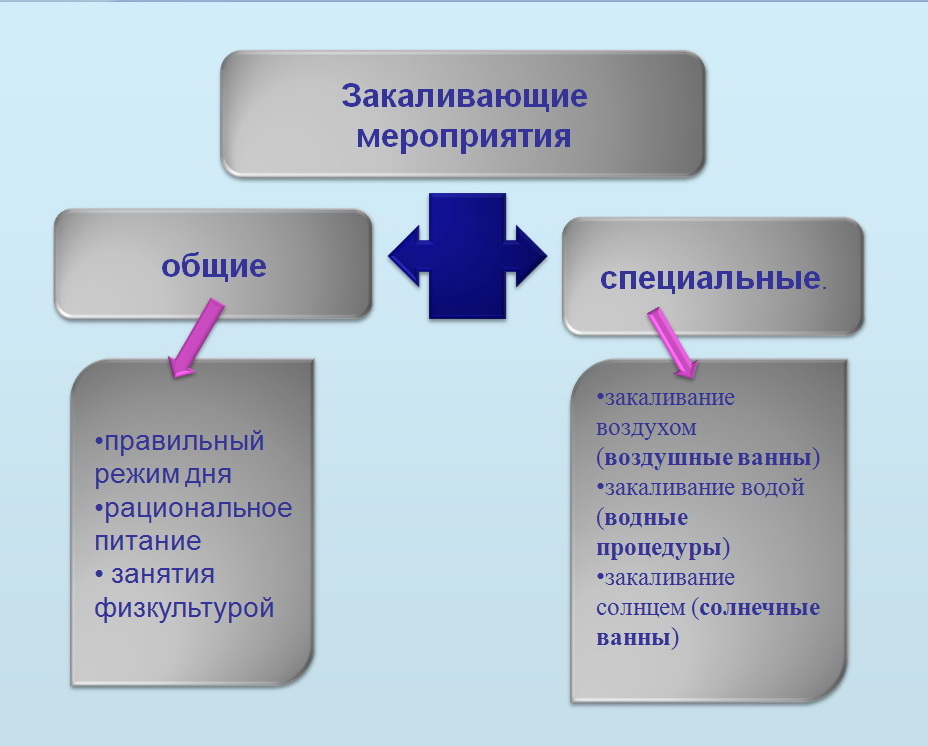 Основные принципы закаливания
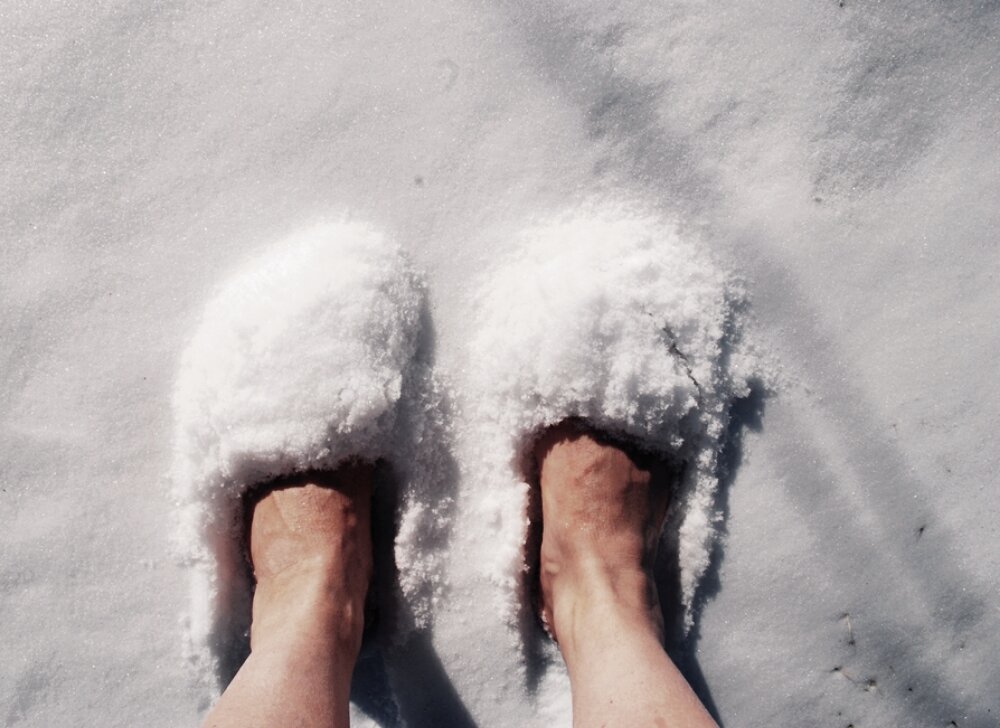 • Проводить закаливающие процедуры систематически (ежедневно). • Увеличивать время воздействия закаливающего фактора постепенно. • Учитывать настроение ребенка и проводить процедуры в форме игры. • Никогда не выполнять процедуры, если малыш замерз, то есть не допускать переохлаждения ребенка.
Основные принципы закаливания
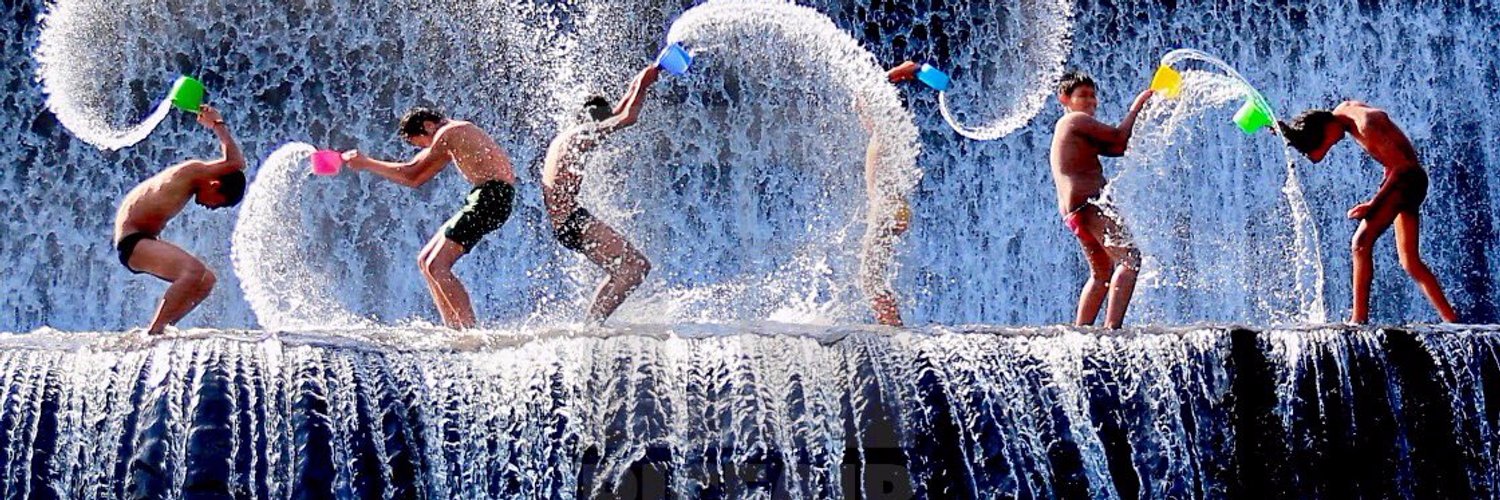 Основные принципы закаливания
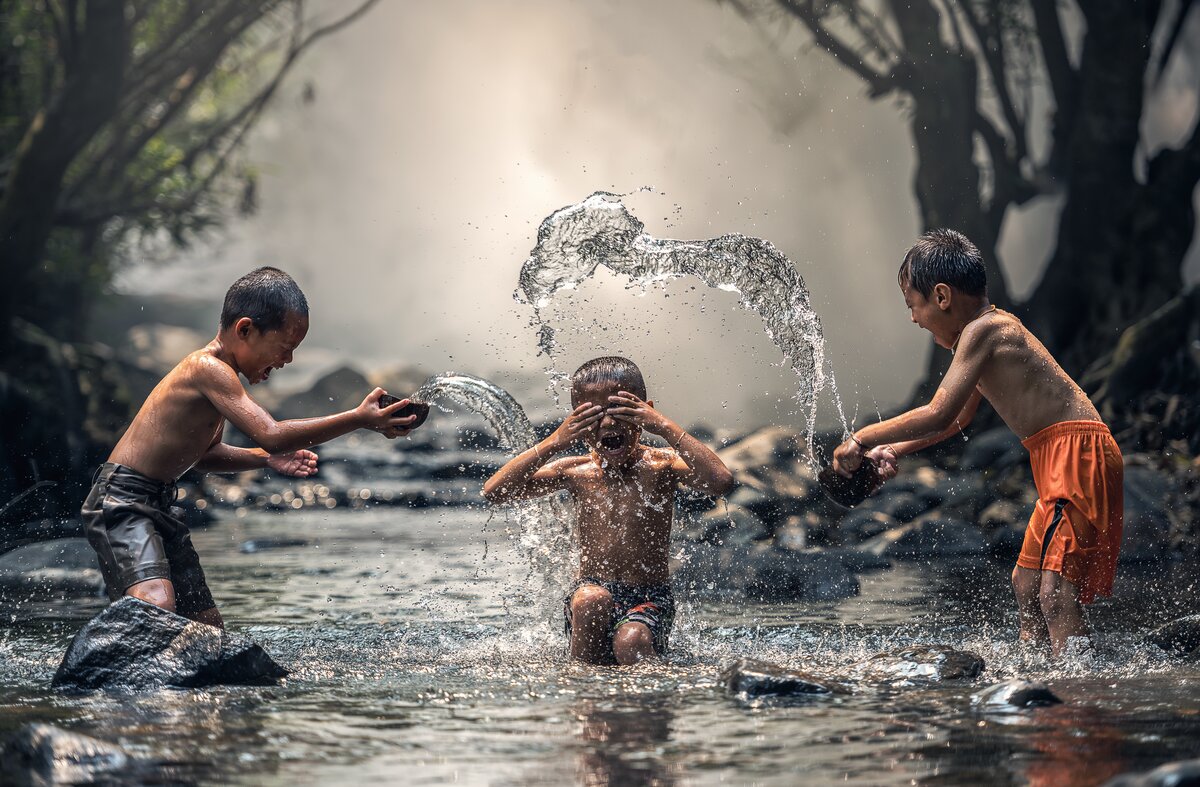 Противопоказания к закаливанию солнечными ваннами.
*открытая форма туберкулеза;
*пороки сердца;
*болезни почек;
*повышенная светочувствительность кожи;
*заболевания глаз, сопровождающиеся повышенной чувствительностью к свету;
*прием повышающих чувствительность кожи лекарств;
*гипервозбудимость нервной системы;
*острый период любого заболевания и обострение хронических;
*постоянные головные боли;
Противопоказания к закаливанию водой.
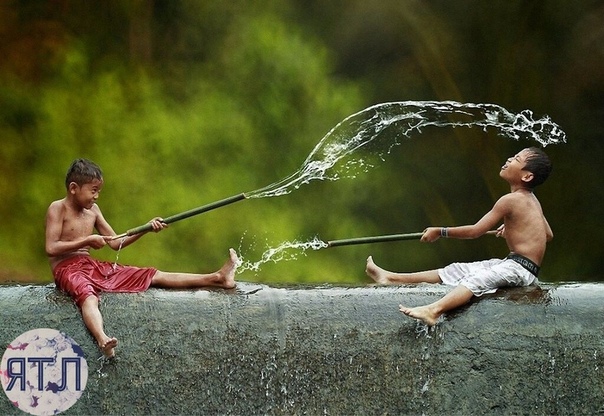 *инфекционные заболевания;
*эпилепсия;
*хронический отит;
 *аллергия на холод;
*гипервозбудимость;
При длительных перерывах в закаливании его эффект снижается или теряется совсем.
Начинать закаливание  нужно только после посещения и проверки врача, так как закаливание - это тренировка, а не лечение, и людям с заболеванием и со слабым иммунитетом подобные процедуры могут быть противопоказаны.
Закаливание следует рассматривать как попытку приблизить образ жизни человека к естественному, не дать угаснуть врождённым адаптационным способностям организма.


Врачи придают большое значение этому компоненту здорового образа жизни, так как:
оно помогает избежать болезней органов дыхания;
известно, что закаленные ребята болеют в 3 раза реже, чем незакаленные;
закаливание помогает излечить уже имеющиеся хронические болезни.
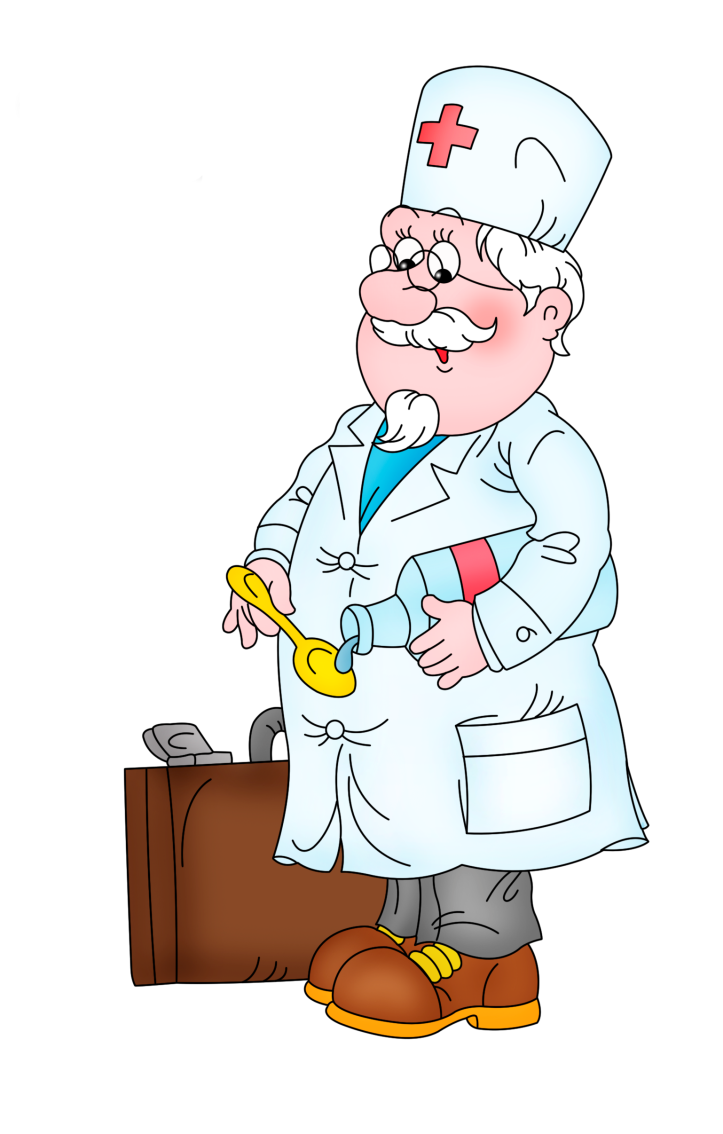 Врачи рекомендуют!
Постепенность – важный принцип закаливания.
Викторина
1 Сколько должна длиться первая солнечная процедура? 

2 На сколько минут каждый день  можно увеличивать продолжительность солнечной процедуры? 

3 В какое время суток безопаснее загорать? 

4 Как предотвратить солнечный удар? 

5 Что делать, если человек под солнцем потерял сознание?
Проверь себя!
2. На 5 минут, доводя время до 30 минут
1.  3 – 5 минут
4. Обязателен головной убор
3. Утром: 9-11 ч, вечером: 16-18 ч
5. Отнести в тень, положить мокрое полотенце на грудь и голову, дать воды.
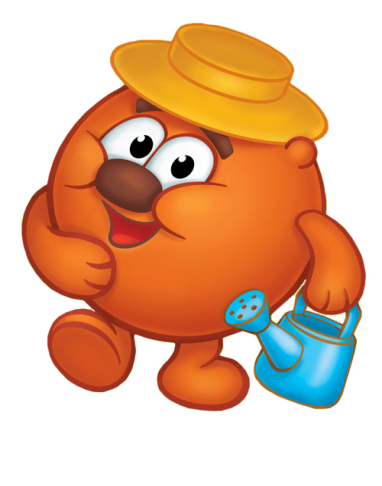 Вредные советы. Исправь!
Начинай купаться ранней весной, вместе с первыми проснувшимися лягушками. 


Первый раз в сезоне купайся сразу 2 часа. 

Купайся сразу после еды. 

 После купания никогда не вытирайся полотенцем.

Если губы посинели, и тебя колотит дрожь — ни в коем случае не выходи из воды.
НЕТ: температура  воды должна быть не ниже 18 гр.
НЕТ: не более 10 мин.
НЕТ: через 2 часа после приёма пищи
НЕТ: вытирайся!
НЕТ: сразу выходи из воды, вытрись полотенцем
Расскажи своим родителям!
Закаливание детей требует безграничного терпения родителей. 
Но такая «инвестиция» принесет ни с чем не сравнимые «дивиденды»: крепкий иммунитет детей, спокойствие родителей за здоровье своих чад и отсутствие постоянного стресса из-за очередного больничного по уходу за ребенком. 
Кроме того, значительно сокращаются расходы на аптеку.
Перед началом закаливания обязательно нужно проконсультироваться у педиатра.
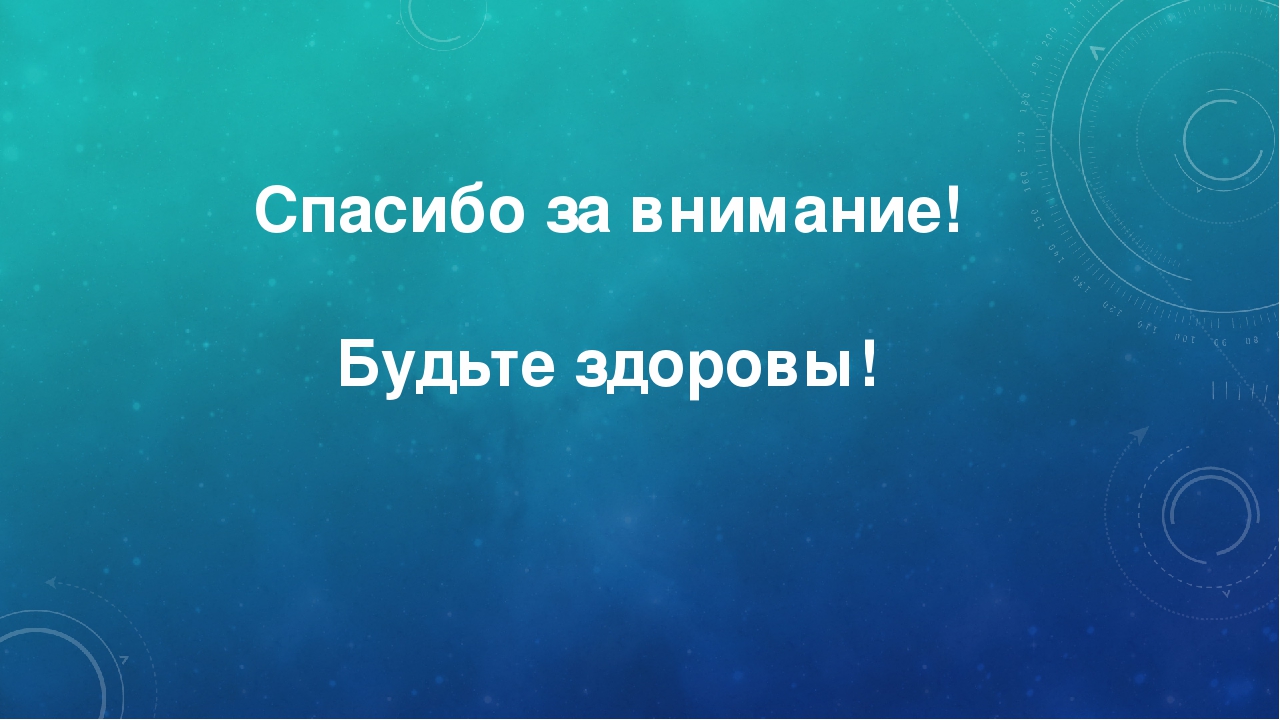